Mozart: Varázsfuvola Vörösmarty Mihály: Csongor és Tünde
2016.04.24.
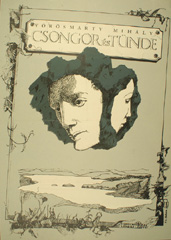 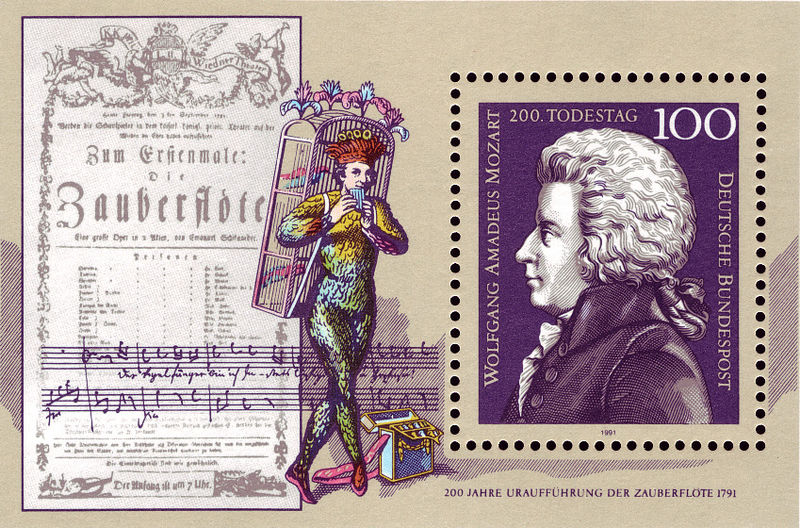 Nemzeti Színház vetélkedő
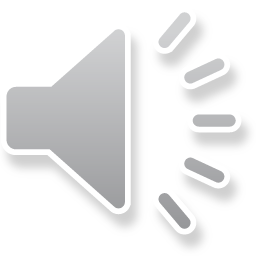 A történet főhősei
2016.04.24.
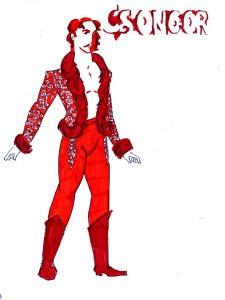 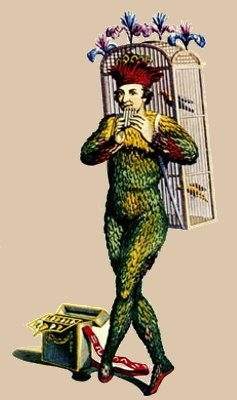 Nemzeti Színház vetélkedő
3-as szám:
2016.04.24.
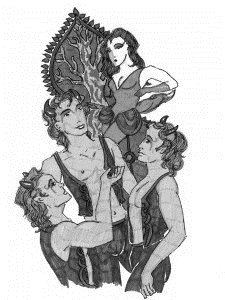 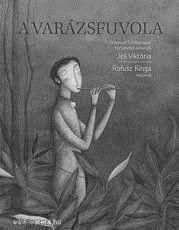 Nemzeti Színház vetélkedő
Mesebeli elemek
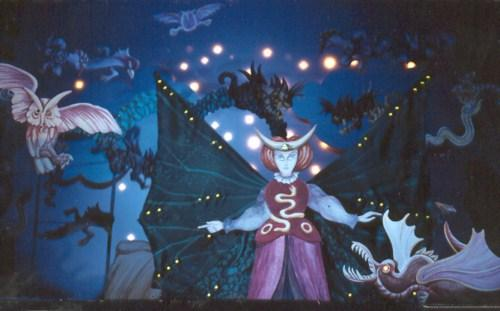 2016.04.24.
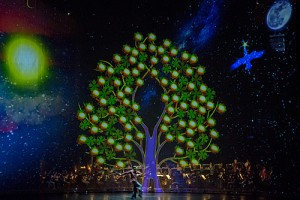 Nemzeti Színház vetélkedő
Szerelmi szál
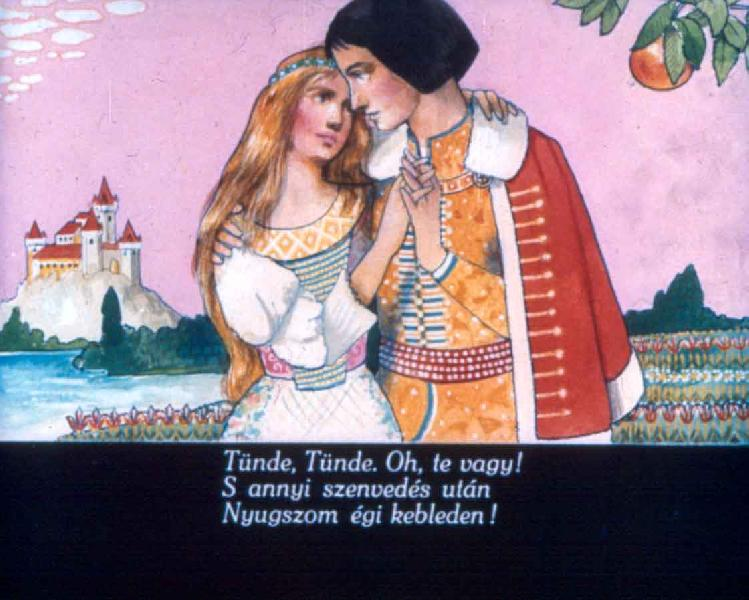 2016.04.24.
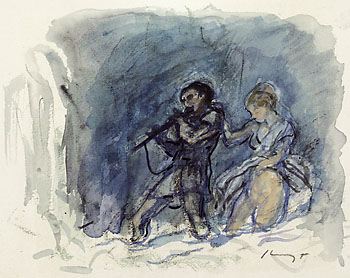 Nemzeti Színház vetélkedő
„Rosszakarók”
2016.04.24.
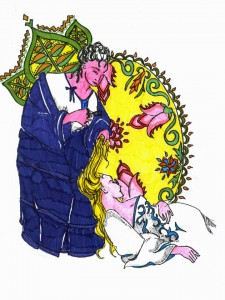 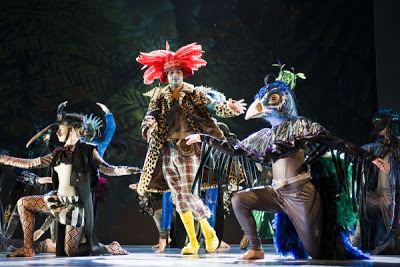 Nemzeti Színház vetélkedő
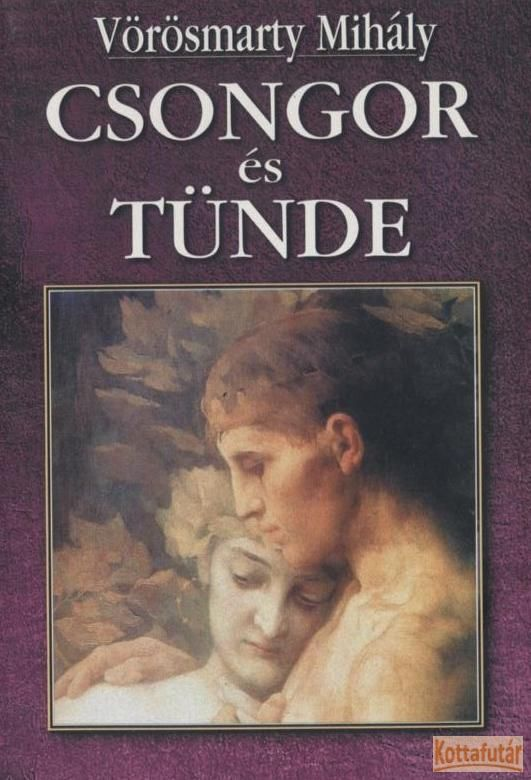 Köszönjük a figyelmet!
2016.04.24.
Források:
http://www.doksi.hu/elemzes.php?order=Show&id=116
http://boldogsag.net/index.php?option=com_content&view=article&id=14667:operamesek-varazsfuvola&catid=993:koenyv-es-szinhaz-oesszmveszet-a-neten-xxi-&Itemid=624
http://erettsegizz.com/magyar-irodalom/vorosmarty-mihaly-es-a-csongor-es-tunde/
http://tudasbazis.sulinet.hu/hu/magyar-nyelv-es-irodalom/irodalom/irodalom-10-osztaly/csongor-es-tunde-a-szerkezet-a-szereplok-es-a-mu-eszmeisege/vorosmarty-csongor-es-tunde-szereplok
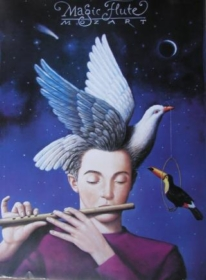 Nemzeti Színház vetélkedő